The final countdownplus a look at college life!
Ms. Hunt, IB School Counselor
March 4, 2019
Housekeeping Items
Mid-Year Transcripts


Final Transcript- only send one!
Tips for Surviving college admissions season Brought to you by…
1. Try your best to stay calm.
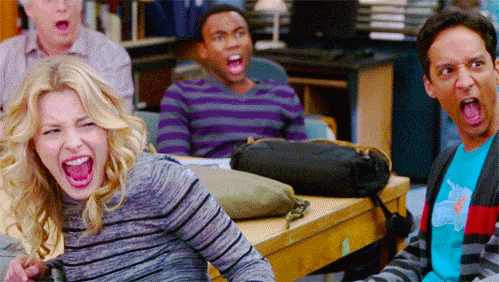 2. Resist the urge to discuss hypothetical outcomes that are now out of your hands.
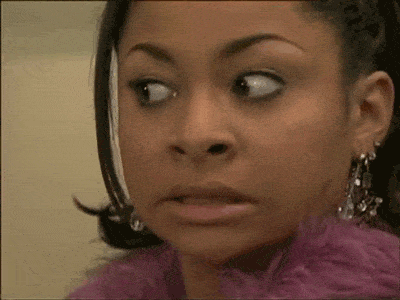 3. Ignore over sharers.
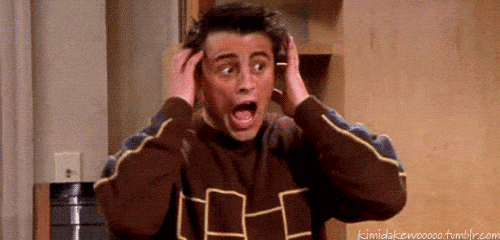 4. Manage expectations and keep an open mind. REMEMBER: there's no such thing as one "perfect" school.
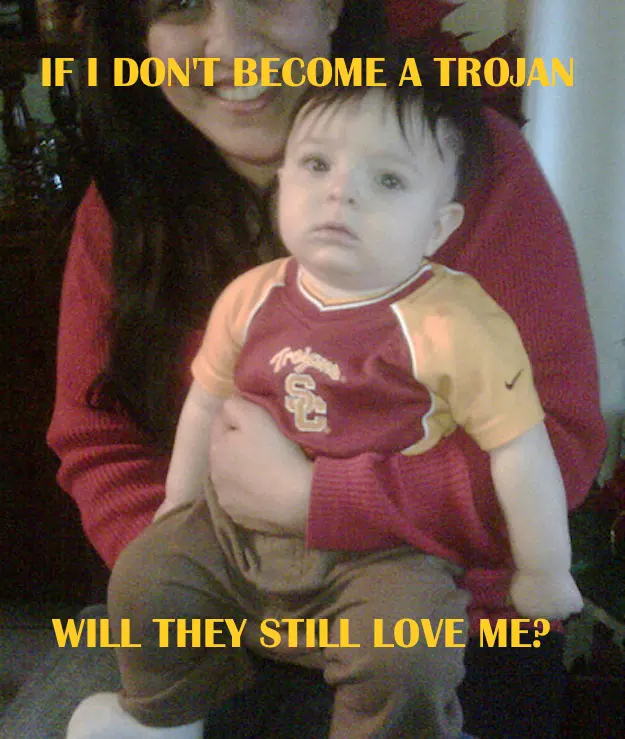 5. If things go your way, be respectful of those who follow you.
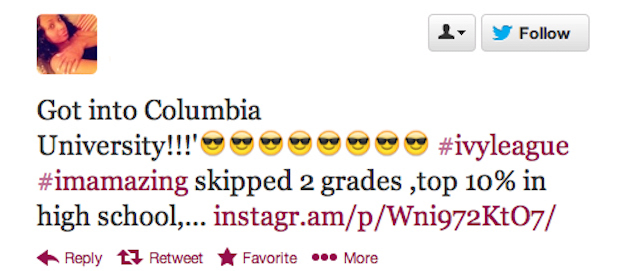 6. Keep in mind that one man's safety school is another man's pipe dream. Be considerate.
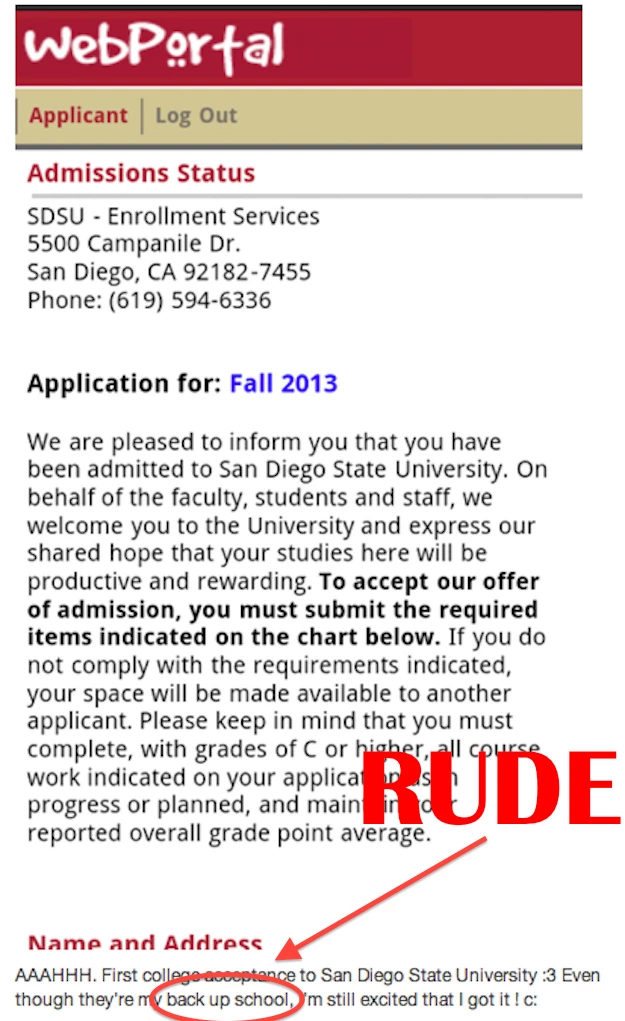 6. No matter how nervous you are, DO NOT ask someone else to open your envelope or admissions email.
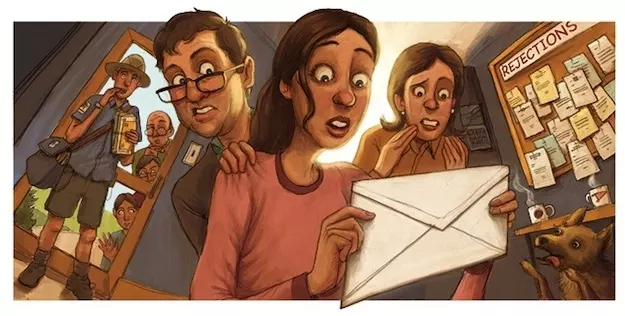 7. Avoid learning the news in the company of too many spectators.
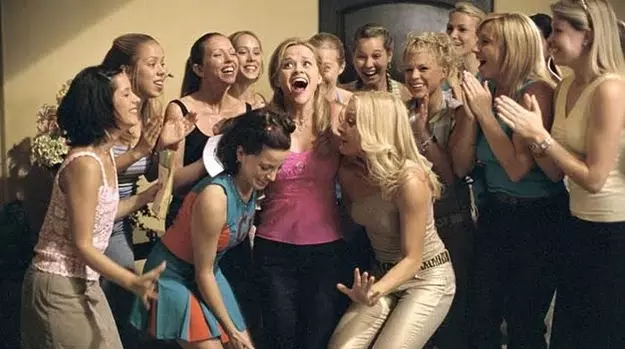 8. Keep perspective: college admissions are NOT a referendum on your worth as a human being.
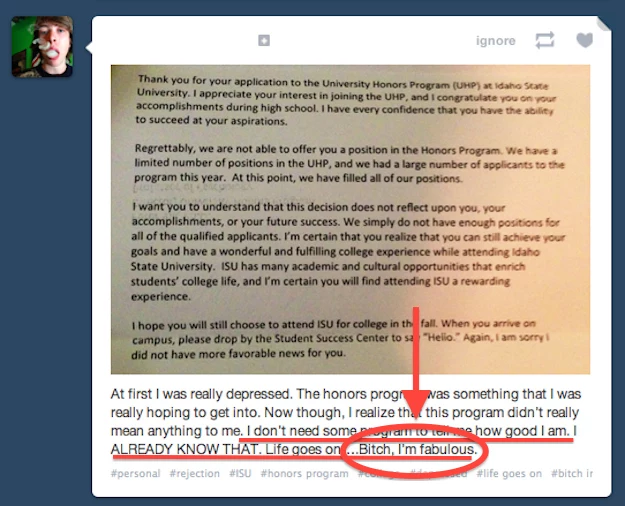 9. If you don't get into your top choice school, focus on the awesome things your other school options offer.
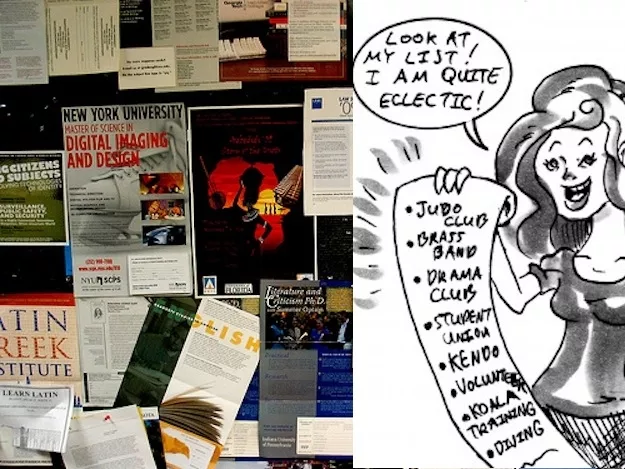 10. After good news and bad, be there for your friends.
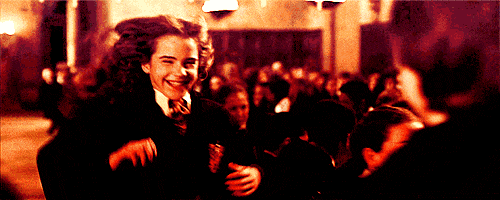 11. Focus on the present! Relish these last few breaths of childhood.
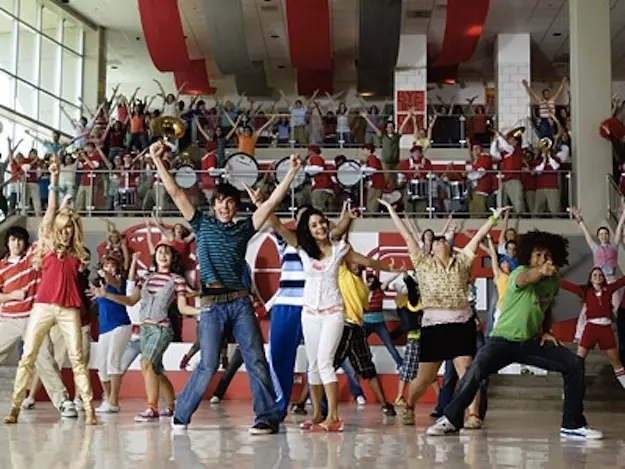 12. Remember that everyone is proud of you. Believe them. Enjoy your accomplishments.
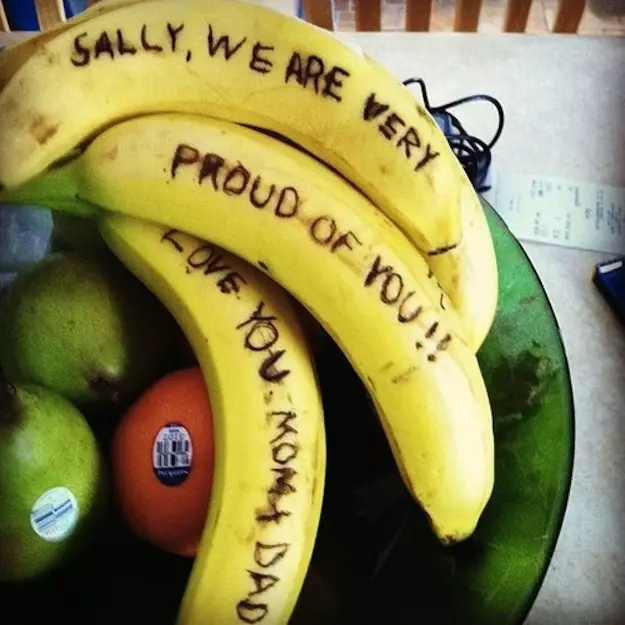 13. Even if you're disappointed, remember that getting into college is just one of the many situations in life where you have limited control.
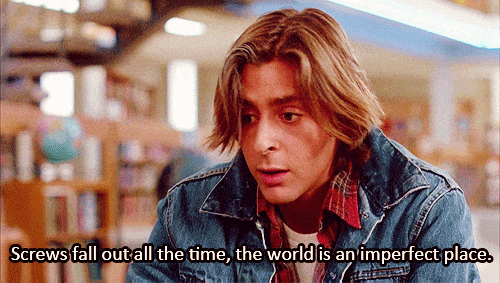 14. And remember that no matter where you go, college can be awesome!
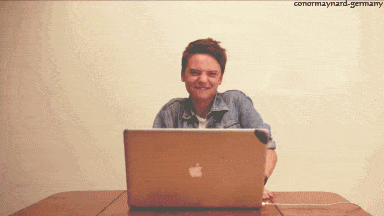 Joining clubs &organizations!
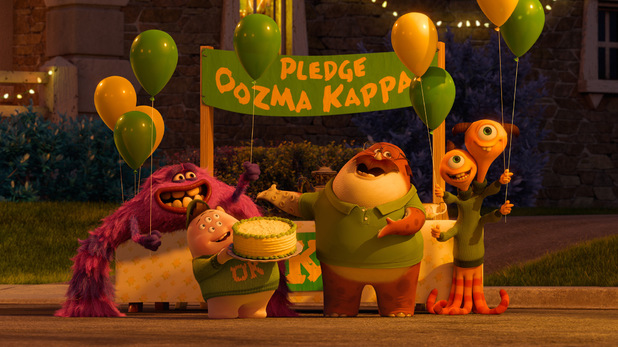 What are you passionate about?
Look for organizations within your major.
Go Greek.
Go to a student government meeting. 
Attend the “cheesy” events for freshman.
Join an intramural sports team. 
Check social media.
Conversations to have with your new roommate…
Get to know one another.
Who is bringing what items?
Set ground rules.
Discuss studying and sleeping habits.
Identify personal and shared space.
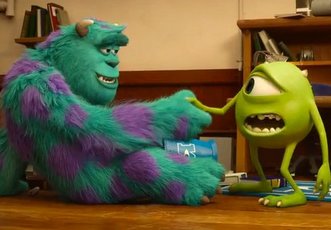 How would you handle this situation?
Get in small groups. Read over the roommate scenarios and be prepared to share your responses!
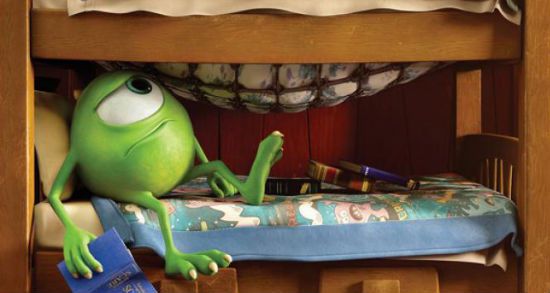 The real world: budgeting
Have you considered your source of income during college?

Have you talked with your family about finances in college?

How can you ensure that you are ready to deal with surprise situations?

What do you need to do to make sure you are financially set for next year?

Think about ways in which you could work and further your career/degree.
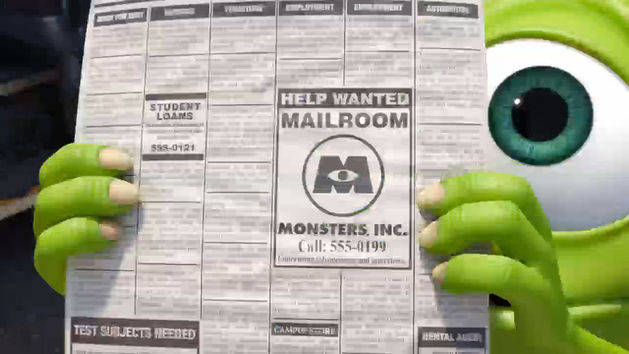 Feelings about taking the next step!
What makes you nervous about college?
What makes you excited about college?
What I wish I had known for Senior Year
https://tinyurl.com/senioryearfeedback
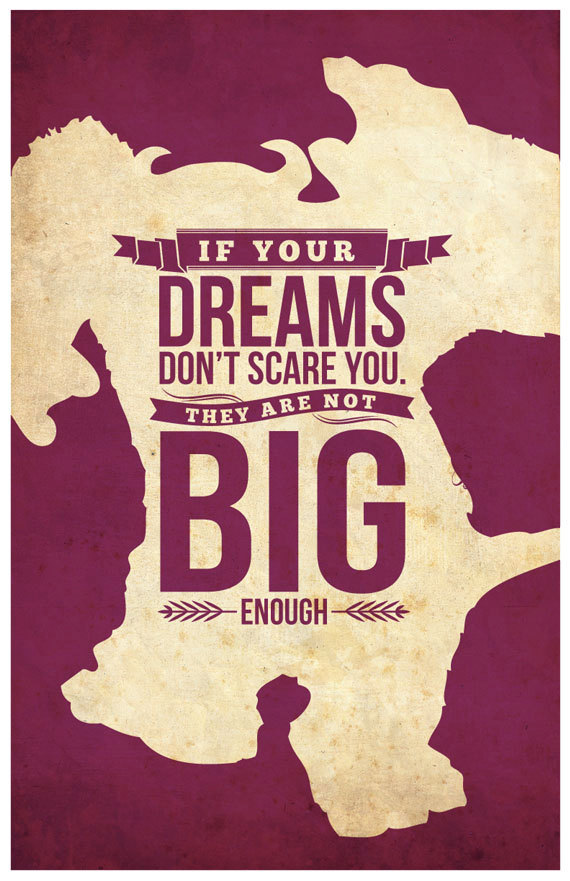